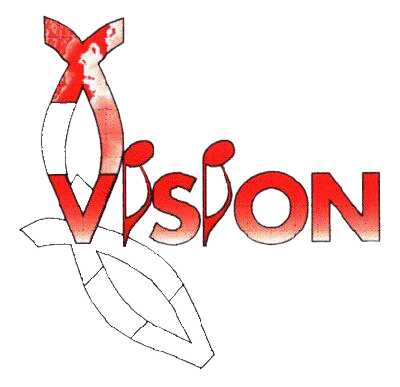 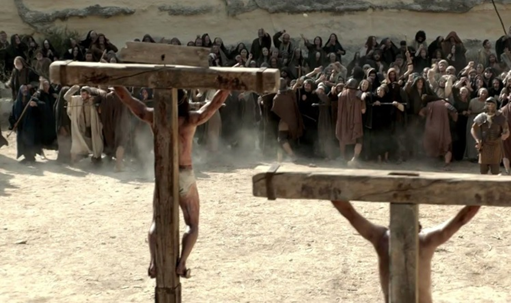 Meer dan ooit
Meer dan rijkdom
  meer dan macht
  meer dan schoonheid
  van sterren in de nacht
  meer dan wijsheid 
  die deze wereld kent
  is het waard te weten wie U bent
meer dan zilver
  meer dan goud
  meer dan schatten
  door iemand ooit aanschouwd
  meer dan dat zo eindeloos veel meer
  is de prijs die U betaalde Heer
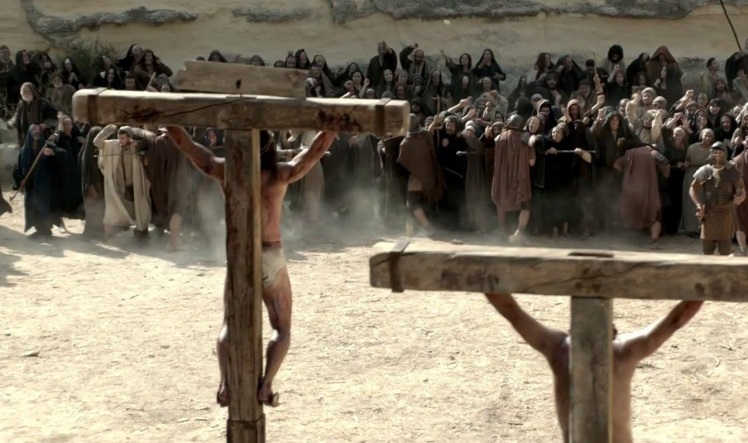 In een graf verborgen door een steen
  toen U zich gaf verworpen en alleen
  als een roos geplukt en weggegooid
  nam U de straf en dacht aan mij
  meer dan ooit
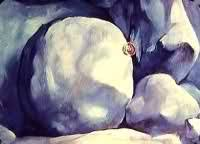 Meer dan rijkdom
  meer dan macht
  meer dan schoonheid
  van sterren in de nacht
  meer dan wijsheid 
  die deze wereld kent
  is het waard te weten wie U bent
meer dan zilver
  meer dan goud
  meer dan schatten
  door iemand ooit aanschouwd
  meer dan dat zo eindeloos veel meer
  is de prijs die U betaalde Heer
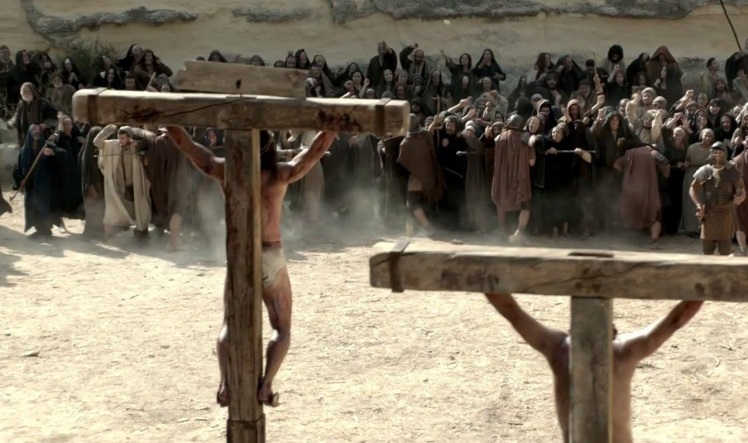 In een graf verborgen door een steen
  toen U zich gaf verworpen en alleen
  als een roos geplukt en weggegooid
  nam U de straf en dacht aan mij
  meer dan ooit
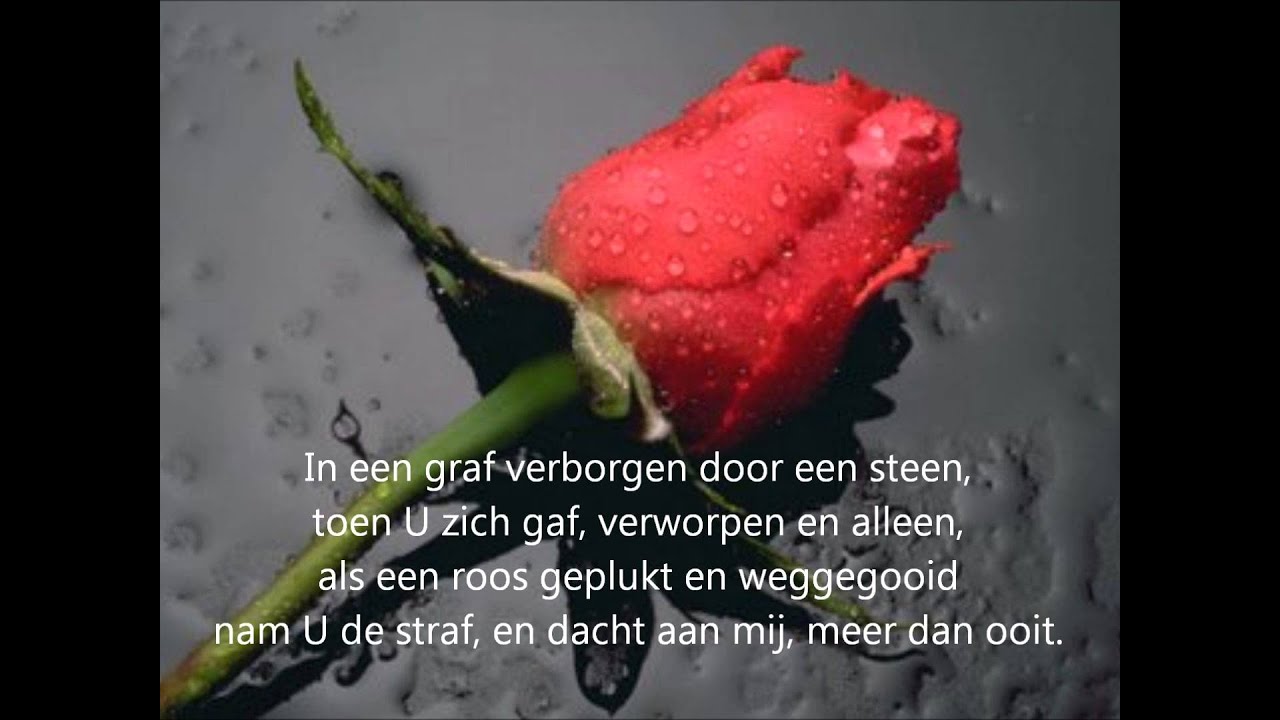 *